les composés organiques
PowerPoint 5.3
La chimie organique
La chimie organiques est l’étude des composes à base de carbone.
La majorité des composes organiques contiennent aussi de l’hydrogène.
Généralement, pas tous les composés qui contiennent du carbone sont classifiés comme composés organiques.
Les composés organiques
Des représentations des 
composés organiques
D’habitude, C est écrit en premier dans les formules des composes organiques.
Writing H first would imply that they are acids
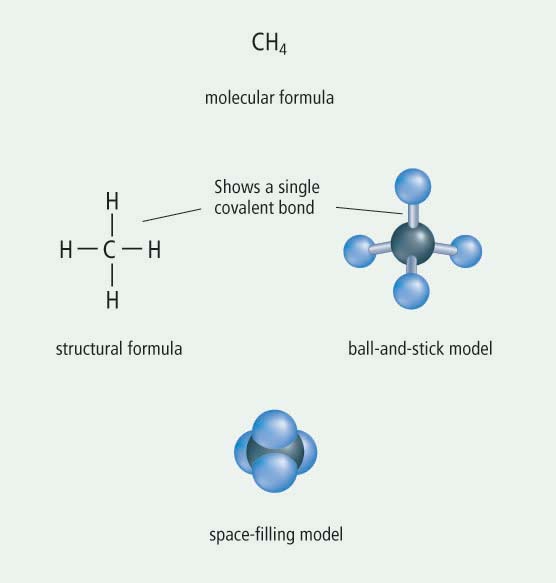 La formule moléculaire
Quelques types de composés organiques
Forme une seule 
liaison covalente
Des hydrocarbures contiennent seulement C et H
	CH4			méthane
	CH3CH3		éthane
	CH3CH2CH3		propane
	CH3CH2CH2CH3	butane
La formule 
structurelle
Le modèle du type 
boules et tiges
Des alcools contiennent seulement C, H, et O.
	CH3OH		méthanol
	CH3CH2OH		éthanol
	CH3CH2CH2OH	propanol ou isopropanol
Le modèle plein
Récapitulons!
Les composés organiques contiennent du carbone
Par contre, les carbures, les carbonates, et les oxydes ne sont générlement pas classifies comme des composes organiques.

Il y a plusieurs façons de représenter les composés organiques.
Forme une seule 
liaison covalente
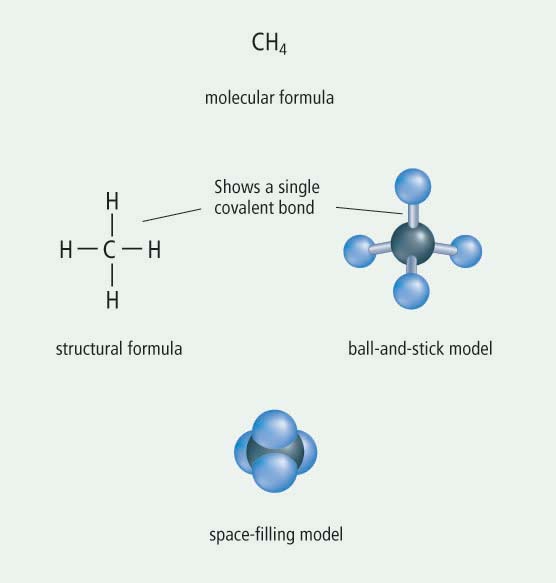 CH4
La formule 
moléculaire
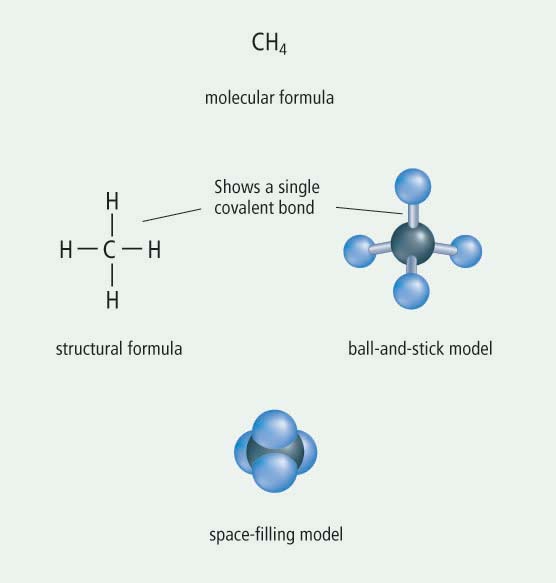 Méthane
Le nom chimique
Le modèle 
plein
La formule 
structurale
Le modèle du type 
boule et tige